Capítulo 6:Espaço Agrário Brasileiro.
Conteúdos do capítulo .
Espaço agrário: Atividades agrícolas, pecuária e extrativismo
Concentração da terra no Brasil
Agricultura empresarial 
Uso da terra no Brasil
Espaço agrário : atividades agrícolas, pecuária e extrativismo

No espaço agrário brasileiro, são realizadas as atividades econômicas e sociais relacionadas ao setor primário da economia como agropecuária e o extrativismo. Essas atividades são características do meio rural.

A ocupação do espaço brasileiro é bastante variada. Existem desde pequenos estabelecimentos com agricultura familiar até grande complexos de produção como agronegócio.

Para entender esses processos que ocorrem no meio rural, é necessário estudar sobre os tipos de produtos e sobre as disputas de terra.
Pecuária no Brasil
Essa atividade exerce grande influência na economia brasileira.

A área  que possui maior influência nessa criação de gado, é principalmente na região Centro-oeste.

O agronegócio nessa região é bem predominante.

 O Brasil é um dos principais exportadores do mundo.
Pecuária intensiva X Pecuária extensiva
.
Na extensiva, o gado é criado em estábulos  ou em áreas de pastagens cultivadas.

O gado é criado para exportação.

No Brasil, a utilização de métodos de confinamento vem sendo realizada em escala crescente, assim como melhoramento genético de animais e pastagens. Como consequência, a pecuária brasileira brasileira cresce em produção e exportação
Na intensiva, o gado é criado solto em pastagens naturais e com ou menos cuidados.


Geralmente o gado é criado para atender o mercado interno e local, ou ate mesmo de subsistência.
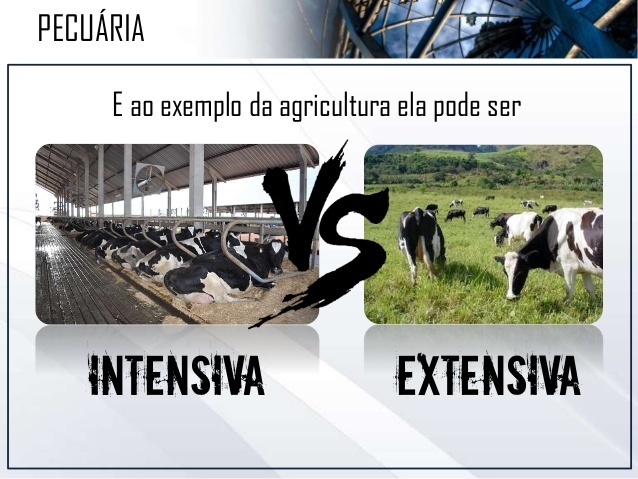 Extrativismo no Brasil
Uma das atividades mais antigas da humanidade é o extrativismo, que consiste na retirada e na coleta de produtos diretamente da natureza.

O extrativismo é dividido em:

Animal. Ex: Pesca .

Vegetal. Ex: Extração de madeira.

Mineral. Ex: Extração de minérios.
Atividades agrícolas
Agricultura é a atividade que utiliza o solo para o plantio e o cultivo de plantas.

Para o cultivo de uma área era necessário contas com os fatores com o clima(umidade e temperatura), relevo  solo fértil.

Algumas vezes até pela escassez de alguns recursos como os fatores climáticos prejudicava a agricultura.

A tecnologia associada ao campo, criou técnicas de cultivo e de irrigação, correção de solo inagricultável tornando-o agricultável.
Espaço Agrário: Concentração fundiária.
Disputas de terras por grandes fundiários 

Disputa por  terras indígenas 


Produção em larga escala para exportação

Concentração de terra nas mãos de poucos.
Atividades relacionadas ao conteúdo
Páginas com o conteúdo: 22 á 35

Páginas com atividade:26, 27, 29, 33, 34 e 35

Atividade extra:

Pesquise sobre a concentração de terra no Brasil.

Pesquise sobre o impacto do solo com a expansão do agronegócio e o extrativismo animal, mineral e vegetação no Brasil.